NUCLEAR WEAPONS 101
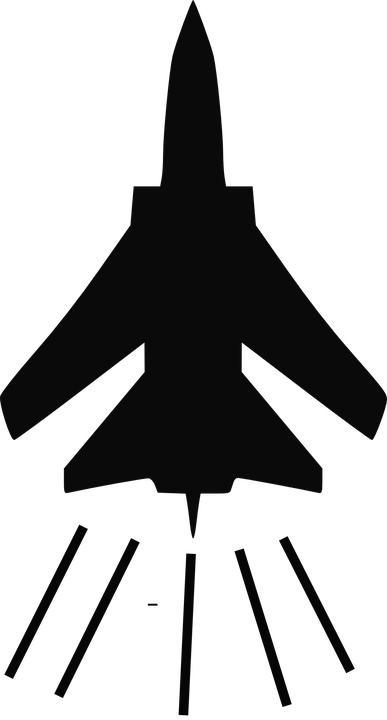 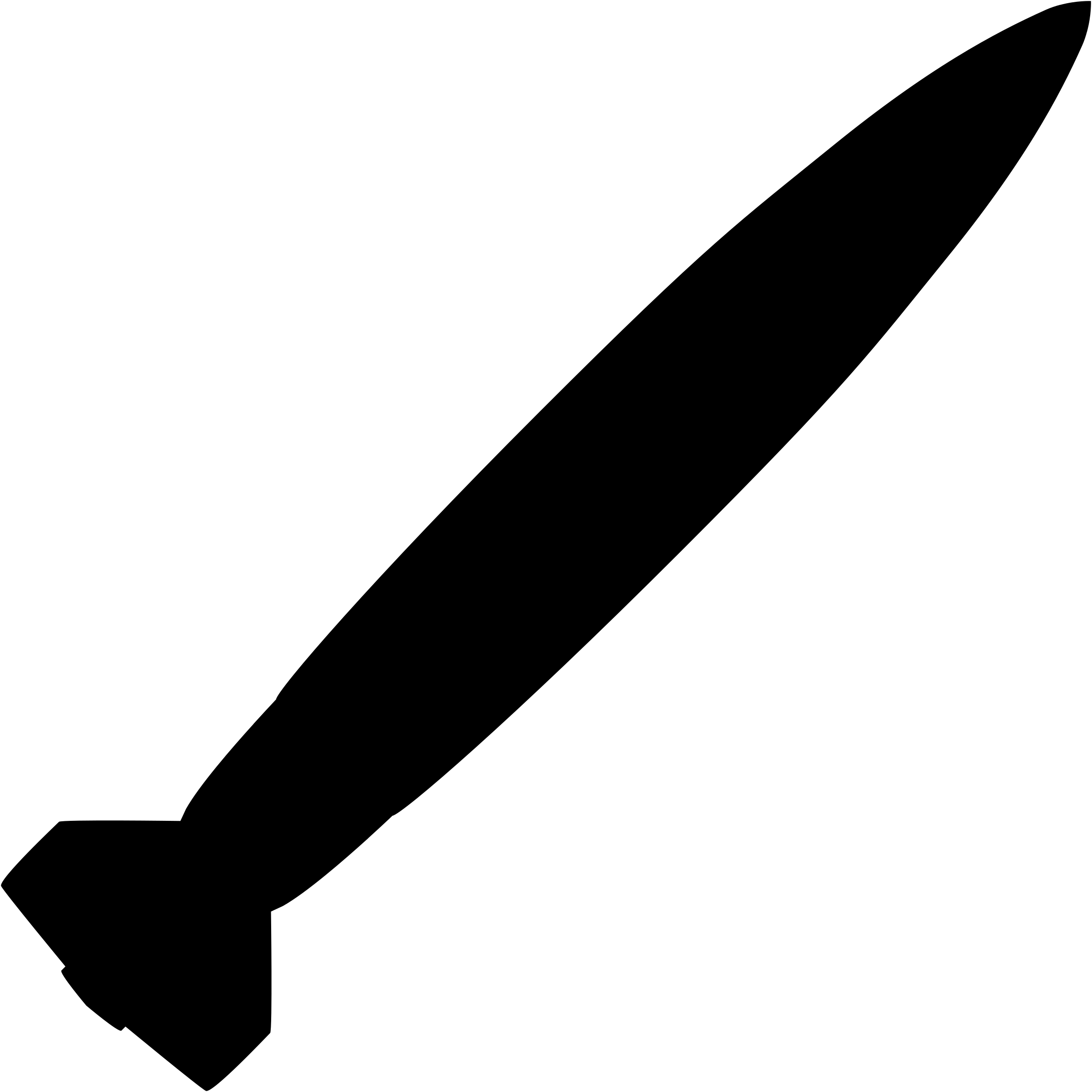 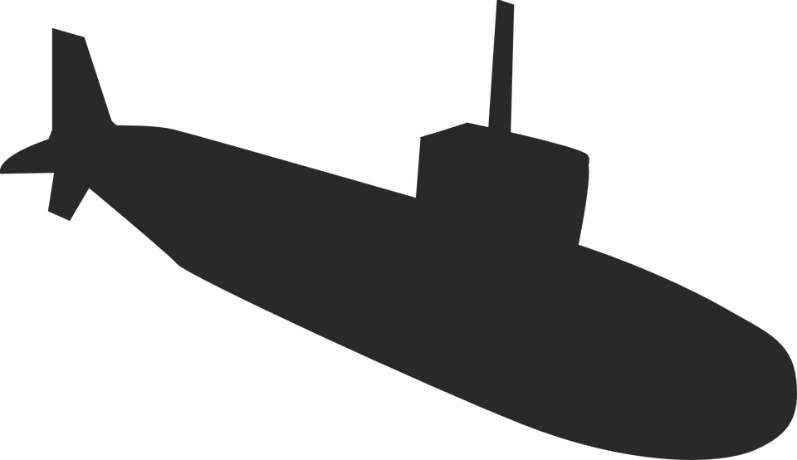 HOW MANY NUCLEAR WEAPONS DOES THE US HAVE?
[Speaker Notes: Question for the audience: How many nuclear weapons do you think the US has today? Get a few answers 
The US has nearly 6,500 nuclear weapons 
Nearly 1000 of those are on hair-trigger alert, meaning they can be launched within minutes.
The President also has sole authority to launch them, and doesn’t need to consult anyone else in the military or government.]
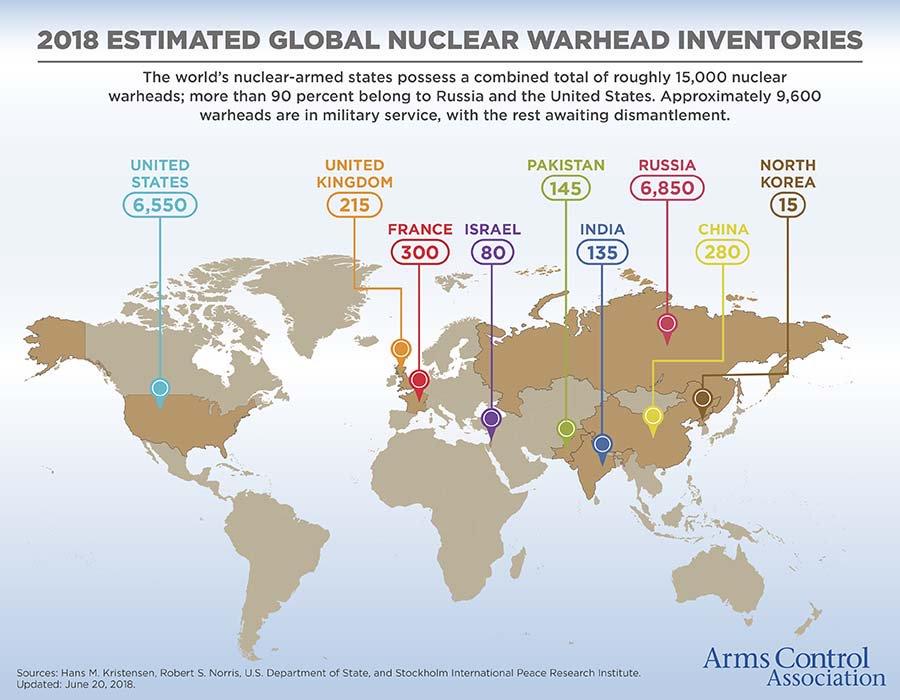 [Speaker Notes: This is often thought of as a Cold War era issue, but it is just as important as it was during that time. 
Unfortunately, it has largely flown under the radar since 1991. 
The world still has nearly 15,000 nuclear weapons, in the hands of 9 countries. 
The US and Russia have over 90% of those 
The weapons we have today are up to 100 times more powerful than those used in 1945]
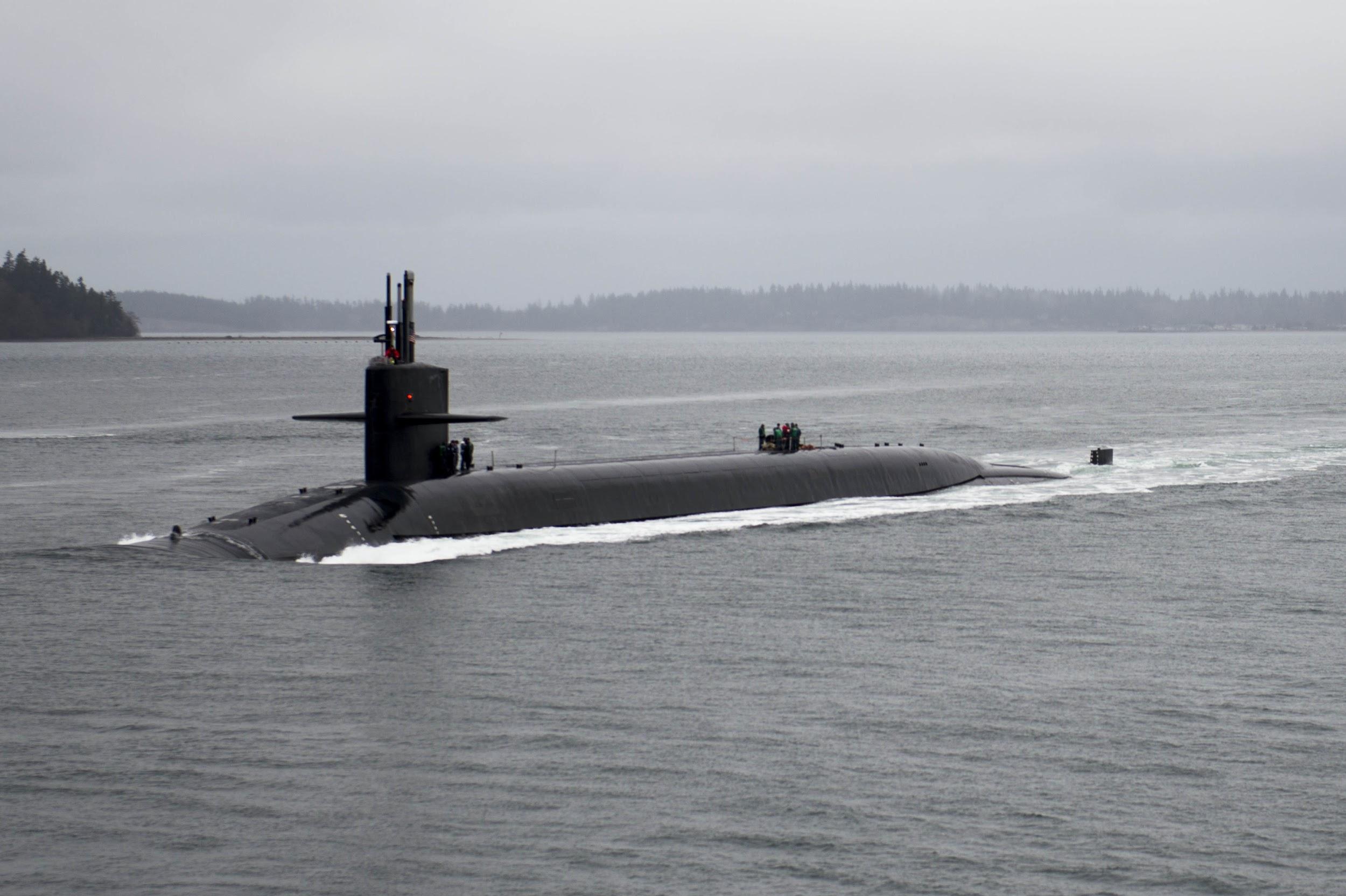 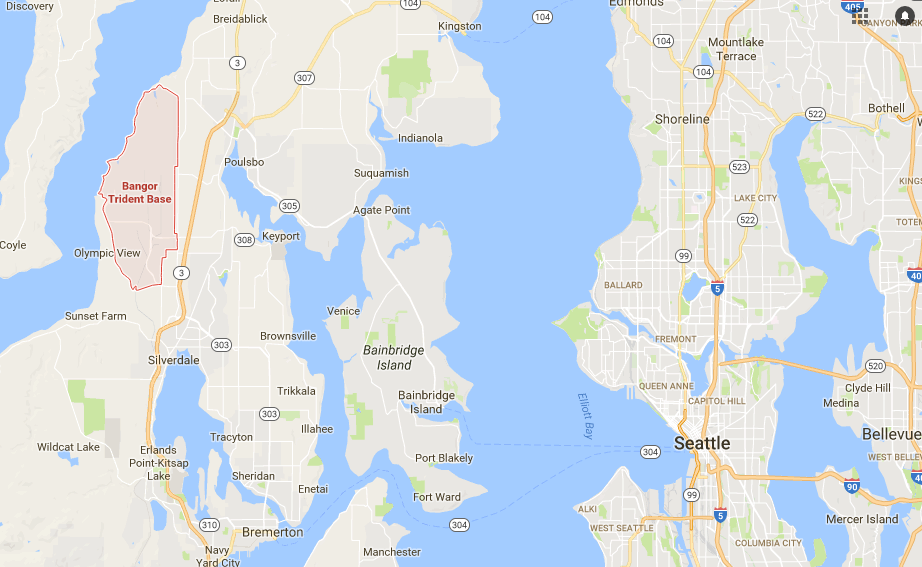 [Speaker Notes: Here in WA state, we have the largest concentration of nuclear weapons in the US
If WA were a country, we would be the third largest nuclear weapons country in the world 
these weapons are just 20 miles from where we’re sitting today]
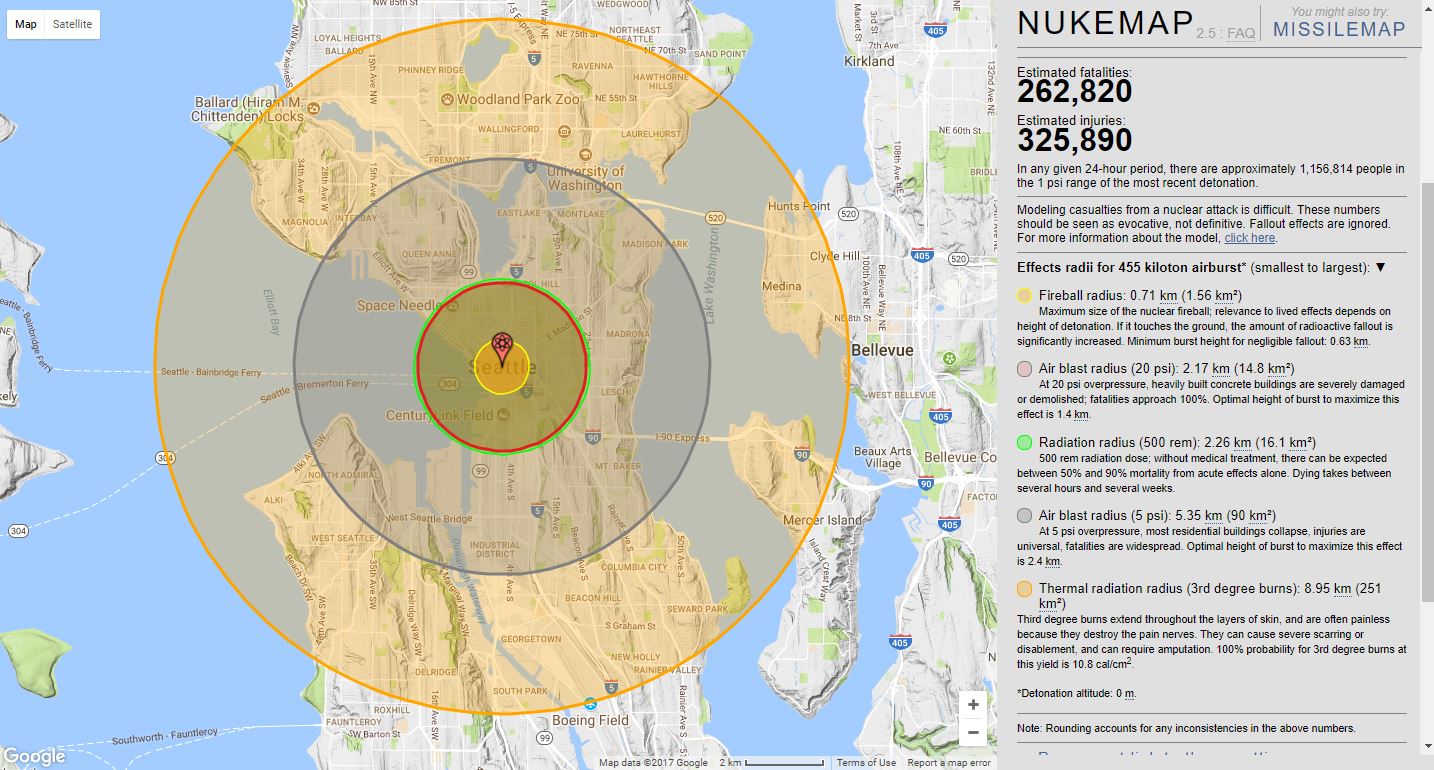 [Speaker Notes: This image shows the effect of a 455 Kiloton bomb aerial burst on Seattle - the same size as the warheads on the submarines in WA state 

circles represent different effects from the bomb 
1st (yellow) circle:  fireball at center of explosion - hotter than surface of the sun, everything is vaporized 
2nd (red) circle: no survivors, most structures are destroyed 
gray/blue circle: injuries are universal, most residential buildings collapse. Because of blast, no medical system to address needs of survivors 
orange circle - nearly universal 3rd degree burns 
 this is one image of what we will lose

Nukemap: https://bit.ly/2MgAIKG
Another simulator: https://bit.ly/2ltOGNC]
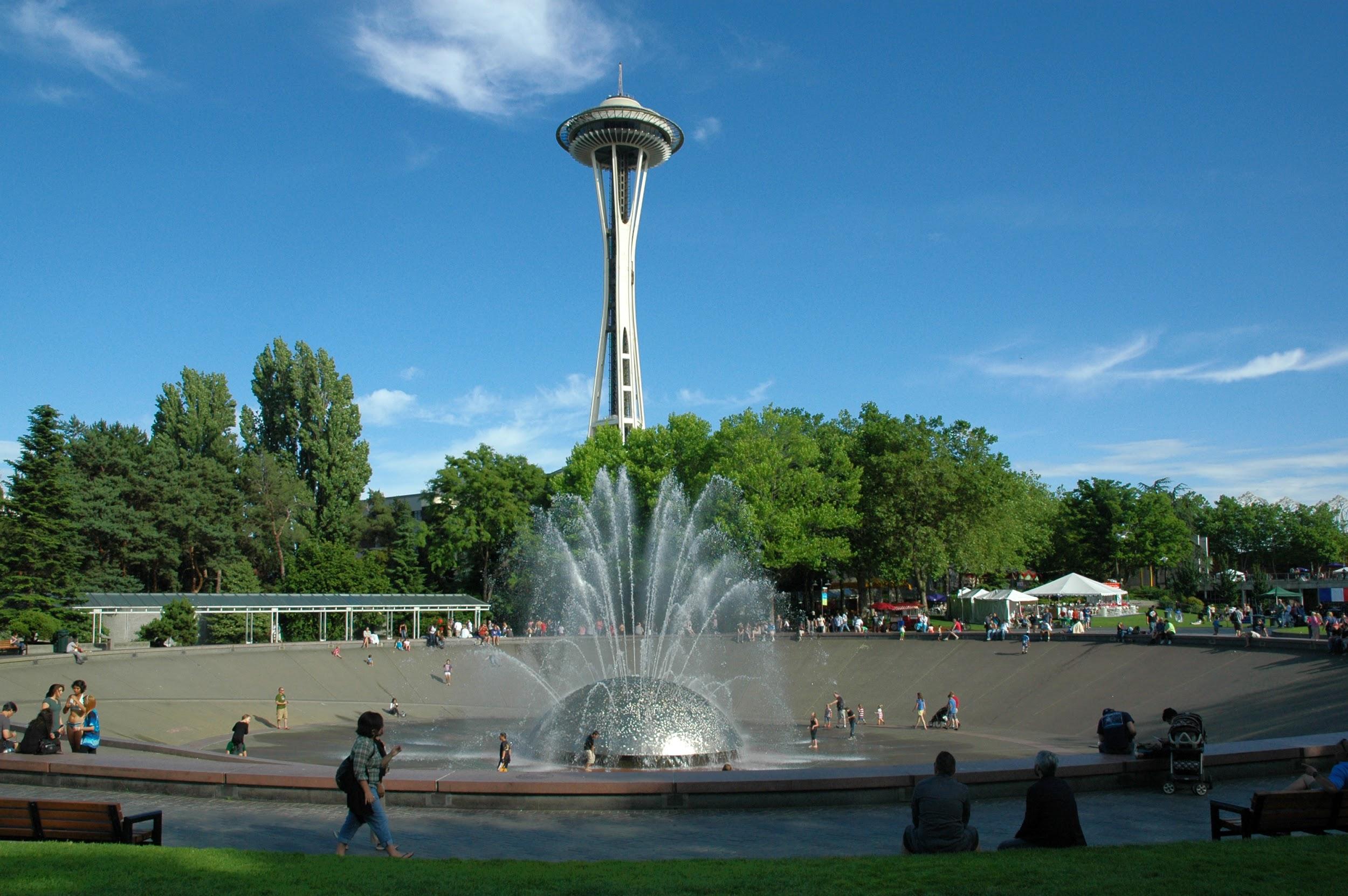 [Speaker Notes: This is an example of what we would lose]
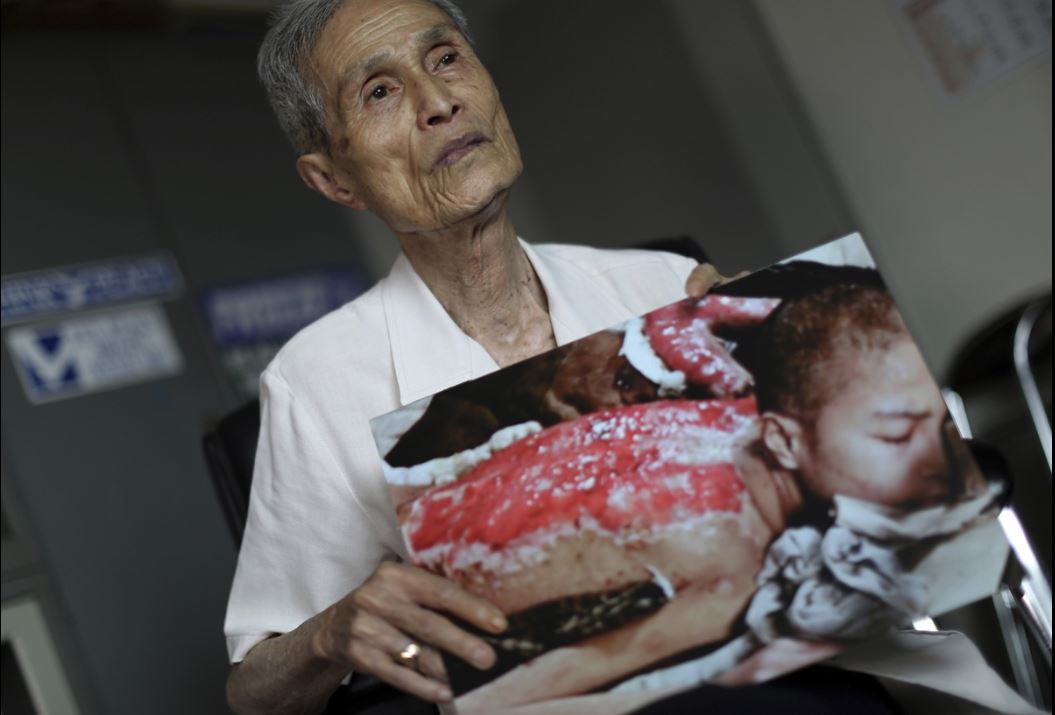 HUMANITARIAN CONCERN
AP Photo/Eugene Hoshiko
HIROSHIMA AND NAGASAKI, 1945
[Speaker Notes: This image shows a survivor, or hibakusha, from Nagasaki, holding a picture of himself taken in 1945 
Most of us are familiar with images from Hiroshima and Nagasaki after the bombing, in which over 200,000 people died.  
But it is important that we understand that the destruction of these two cities, as horrible as it was, does not begin to approximate what is likely to happen the next time nuclear weapons are used.
Nuclear war today will not involve just one or two bombs, and today, our nuclear weapons are up to hundreds of times more powerful than those used in Hiroshima. 
There are also now 9 countries with nuclear weapons, not 2, and more than one or two cities would be targeted 
Even in a “limited” nuclear conflict, we could face extinction 

For personal stories of hibakusha living in Seattle, see these interviews from the Seattle Hiroshima Club: http://seahiro.org/culture/interviews/]
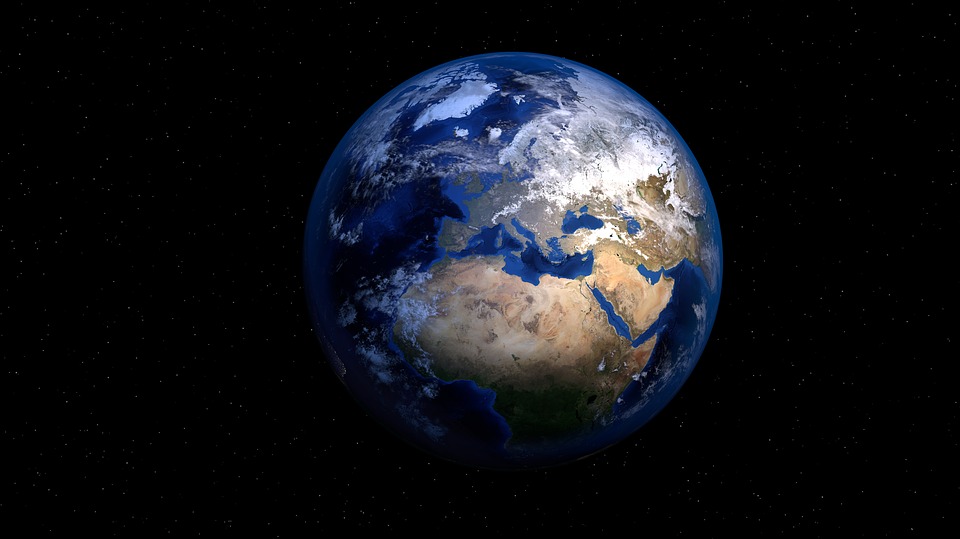 [Speaker Notes: In the event of a nuclear war, we risk extinction as a species 

Report: Nuclear Famine: 2 Billion People At Risk?]
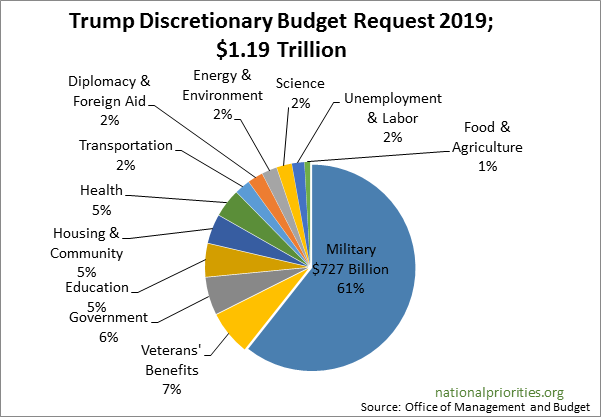 TRUMP’S 2019 BUDGET REQUEST
[Speaker Notes: Here’s a graph of how the government prioritizes our spending. This is Trump’s budget proposal for 2019. 
only discretionary spending, does not include mandatory spending like social security, medicare and Medicaid, spending on the national debt, etc. It’s the money that our government can choose how to spend. 
Over 60% of spending is set to go to military, nearly everything else is getting cut 


If people ask: Nuclear weapons are roughly 4% of military budget, but that is now set to increase to 7%]
SPENDING ON NUCLEAR WEAPONS
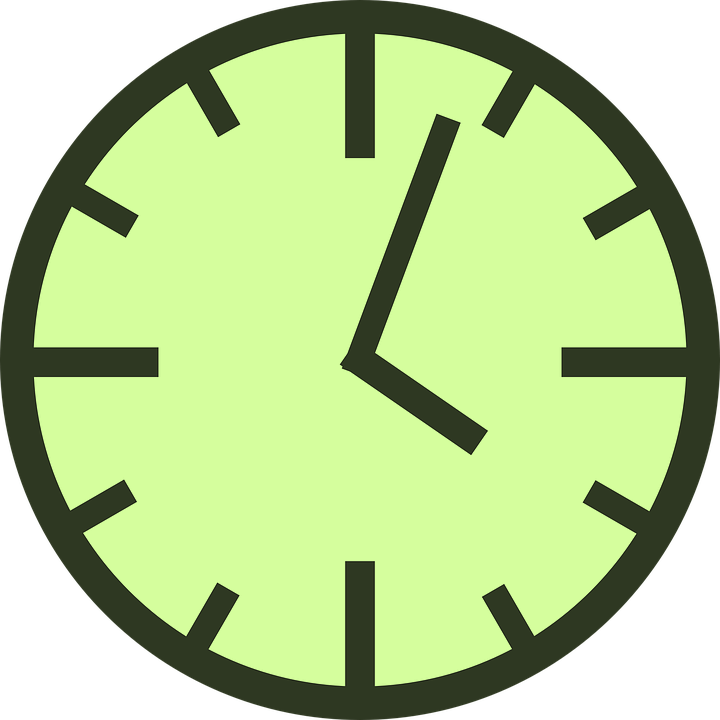 $400 billion over the next 10 years, 
$1.7 trillion over 30 years 
$4.6 million every hour, for the next 30 years
WHAT COULD WE SPEND THAT MONEY ON INSTEAD?
[Speaker Notes: So what do we specifically spend on nuclear weapons? 
The Congressional Budget Office estimates that we’re going to spend $400 billion over the next 10 years on nuclear weapons
That’s roughly $1.7 trillion over 30 years, with inflation 
That’s a huge number, and it’s hard to visualize a trillion dollars, so I like to break it down
If you calculate it out, $400 billion comes to $4.6 million, every single hour, for 10 years
What else could we do with that money? How many of the issues that people talked about before could be solved with that kind of funding? 
It’s important to know that this is not just money for maintaining our current nuclear weapons; it’s going towards rebuilding every part of nuclear weapons “triad” – the submarines, air bombers, and ground launched missiles. We are making new nuclear weapons. 
This is provoking a new arms race, because it’s forcing other nuclear weapons states to keep up.]
NUCLEAR POLICY AND OPPORTUNITIES
Treaty on the Prohibition of Nuclear Weapons 
Nuclear Posture Review
First use legislation 
Restricting first use of nuclear weapons
No first use 
Restricting military violence 
in North Korea
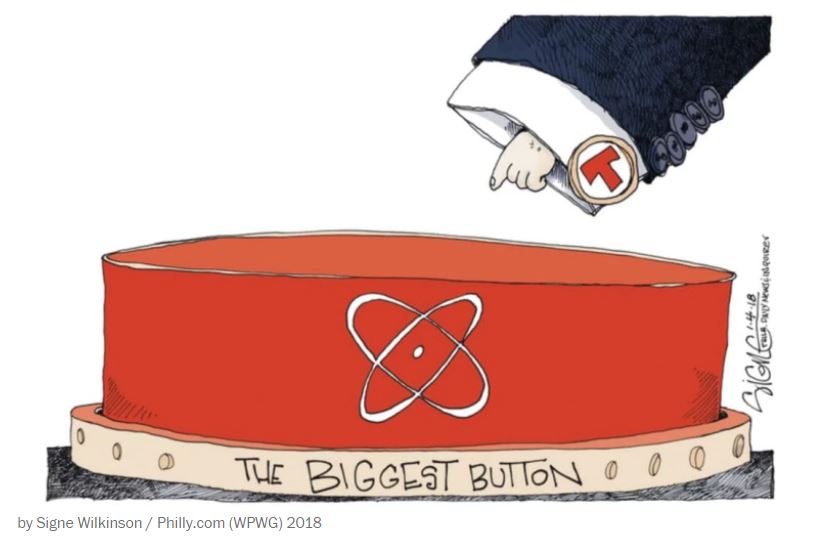 [Speaker Notes: In 2017, the UN passed the Treaty on the Prohibition of Nuclear Weapons, which makes it illegal for signatory countries to possess, make, or use nuclear weapons. This is a huge step towards a world without nuclear weapons. The US did not vote to support the treaty and is unlikely to ratify it.
Instead, the US is moving in the opposite direction. This Administration released a new “nuclear posture review” - a statement of the role of nuclear weapons in our military. It calls for not just the “modernization” program we talked about earlier, but also new, more dangerous nuclear weapons, expanding the situations in which we might use nuclear weapons, and drastically reducing the role of diplomacy and disarmament. This is a dangerous direction that we’re now moving in. 
There has been legislation introduced to reduce the risks of nuclear weapons, and we strongly support these bills: 
The Restricting First Use of Nuclear Weapons Act, which would require Congress to authorize any “first-use” of nuclear weapons
Going even further, a bill introduced by our own Rep. Adam Smith to enact a “no first use” policy, so that we would never be the first country to use nuclear weapons
And in response to the crisis in North Korea, legislation in the House + Senate to restrict military violence in North Korea without Congressional approval]